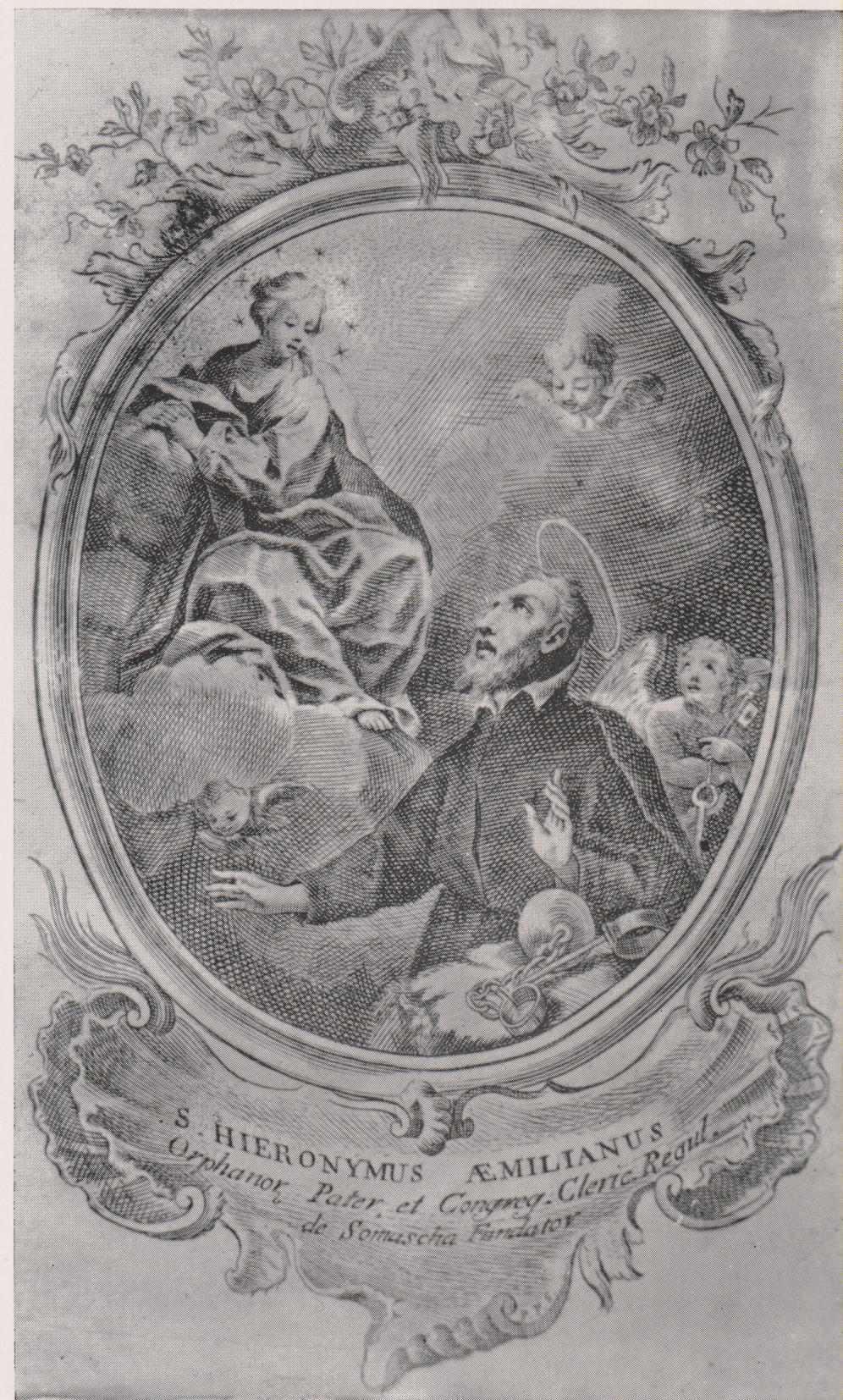 Litografia PrefettiDa Riv. Fasc. 124